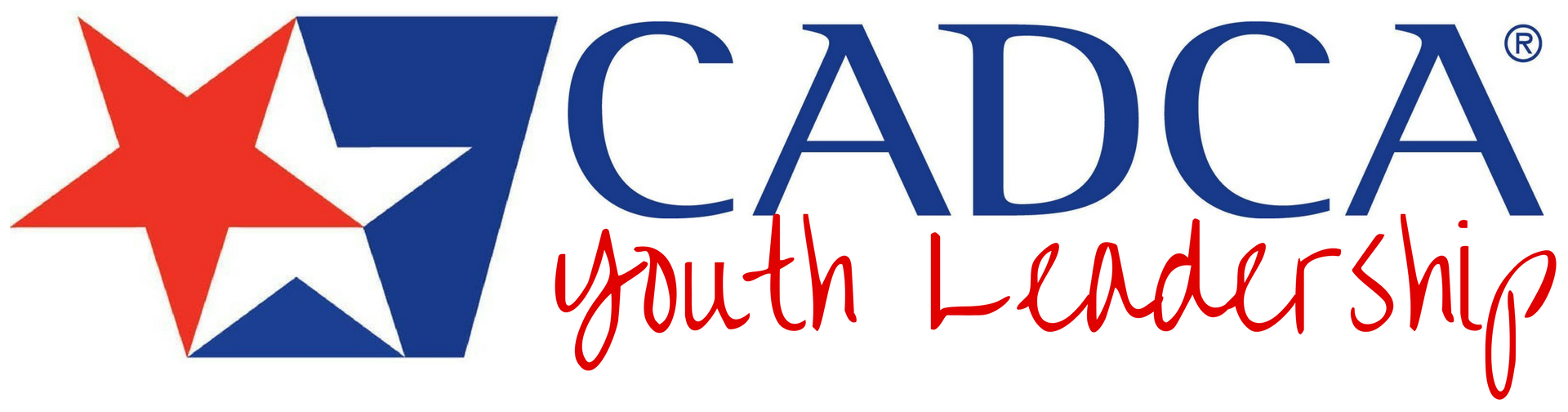 CADCA Youth Leadership Webinar
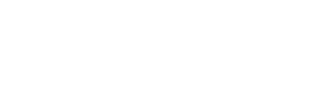 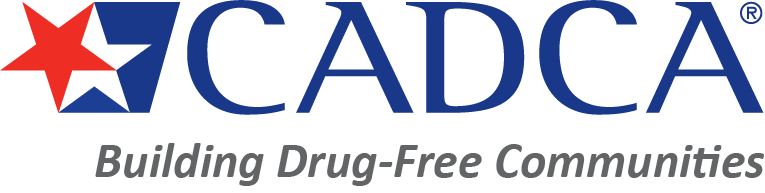 GLOBAL   |   COLLABORATIVE   |   INNOVATIVE   |   PASSIONATE   |   LEADER
CADCA Youth Leadership
MOTTO
CADCA's Youth Leadership is committed to strengthen the skills and capacity of young people to influence positive change in the communities where they live, learn and grow. Knowing that young people are the best resource for creating this change, our motto is “Engage. Develop. Inspire.”

PURPOSE
Our Youth Leadership purpose is to empower youth through Engaging, Developing and Inspiring them to be change agents in their communities. This is achieved through a highly interactive and collaborative training that goes through the Strategic Prevention Framework which is a proven model for community change that increases leadership capacities, civic and political engagement and problem-solving among youth.
Engaging Youth Coalitions in Public Policy
Victor Shi, CADCA youth Trainer
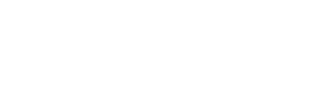 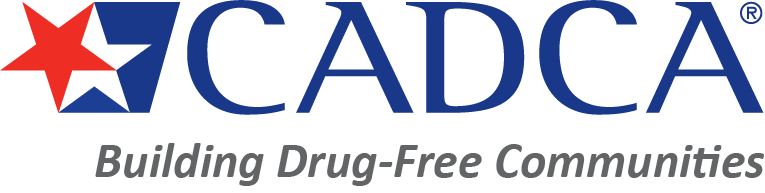 GLOBAL   |   COLLABORATIVE   |   INNOVATIVE   |   PASSIONATE   |   LEADER
About me
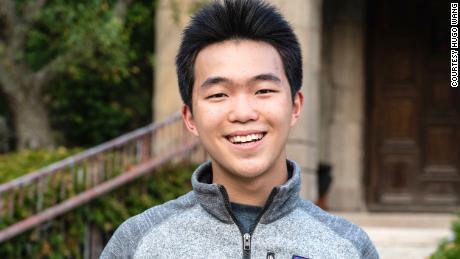 CADCA trainer since 2019

Rising junior at UCLA 

Youngest elected delegate for Joe Biden in 2020

Co-host of iGen Politics Podcast

From Chicago
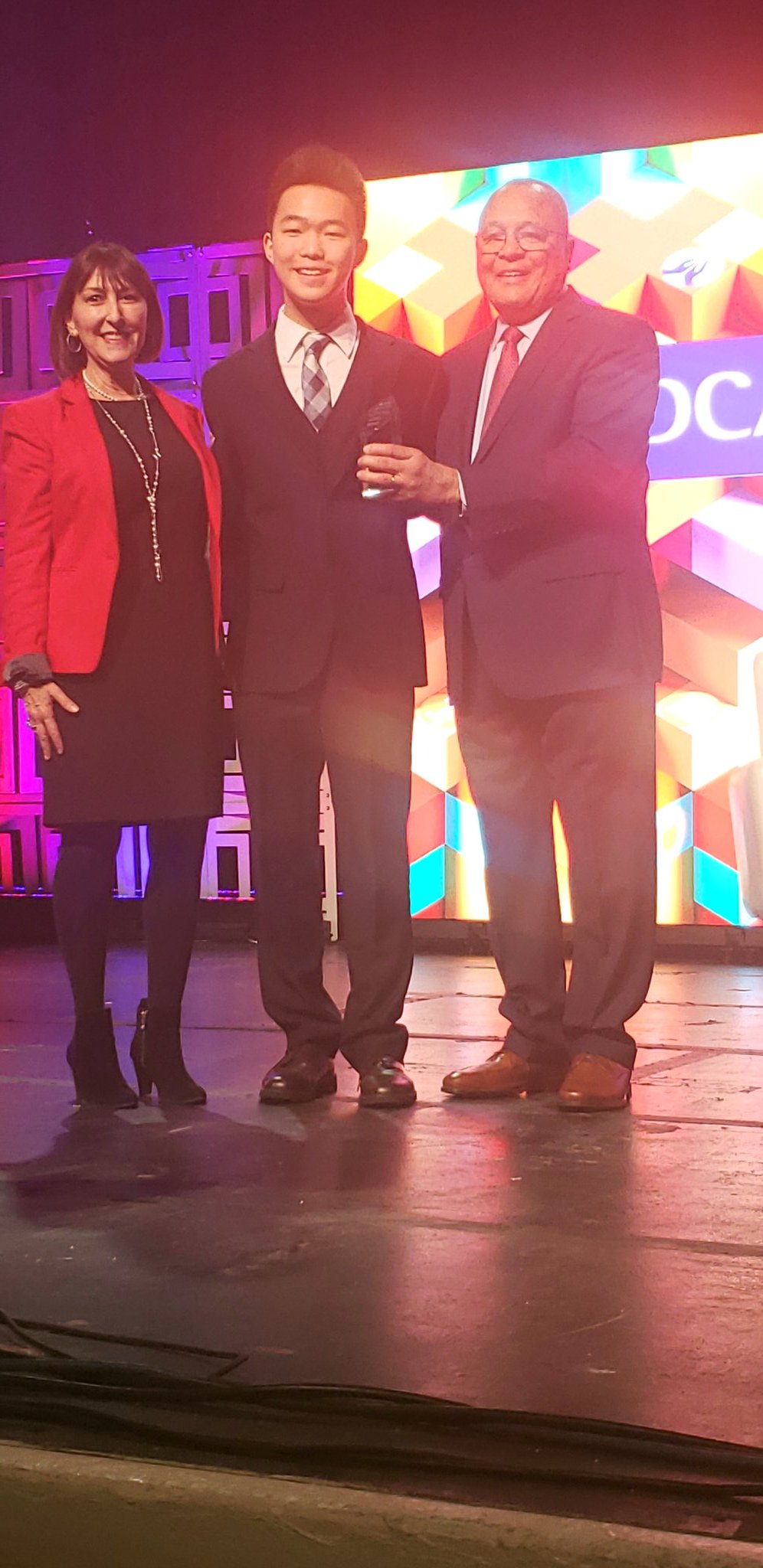 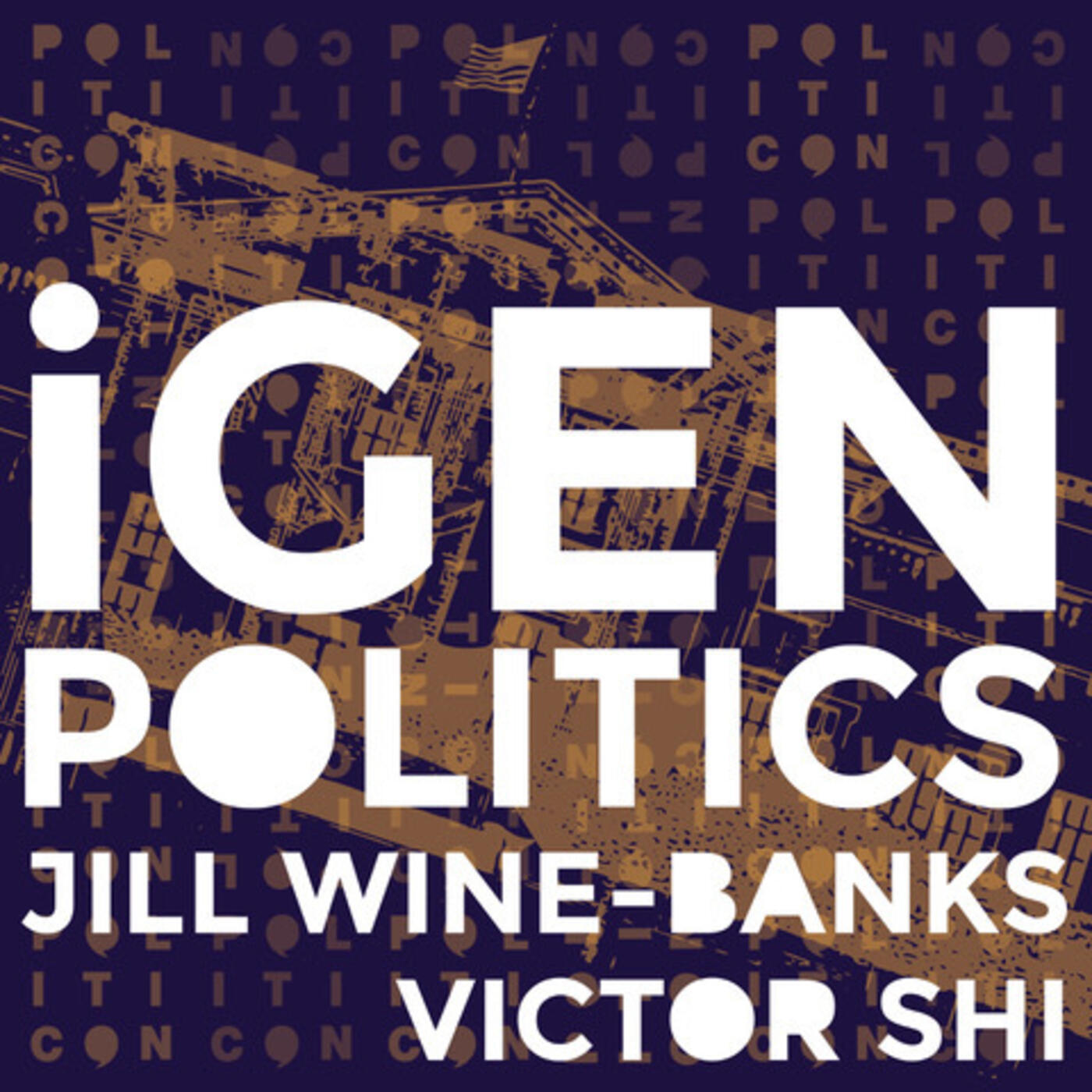 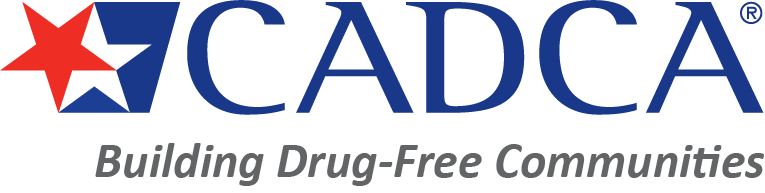 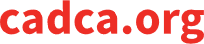 Goals for today
Part 1: Understand what is public policy 

Part 2: Understand where a coalition and YOU fit into public policy 

Questions
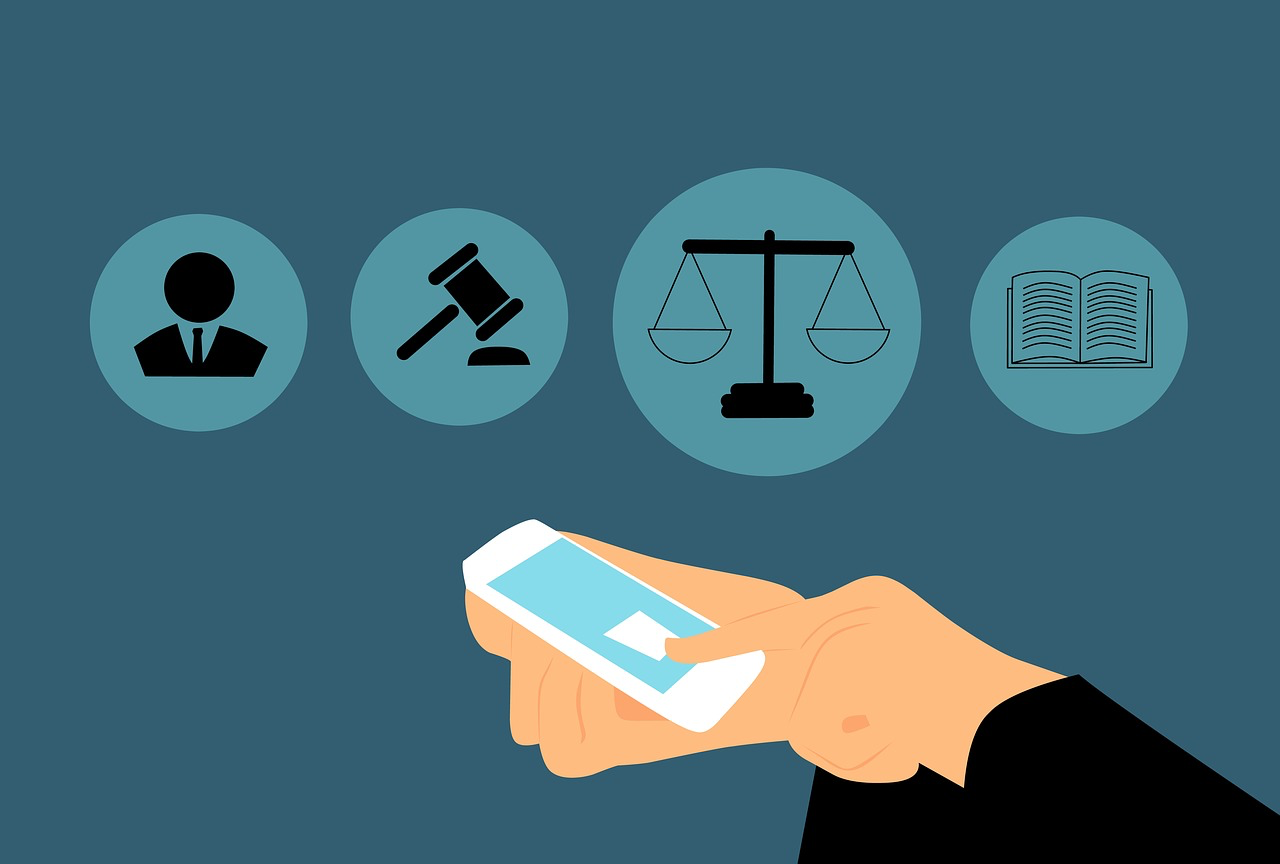 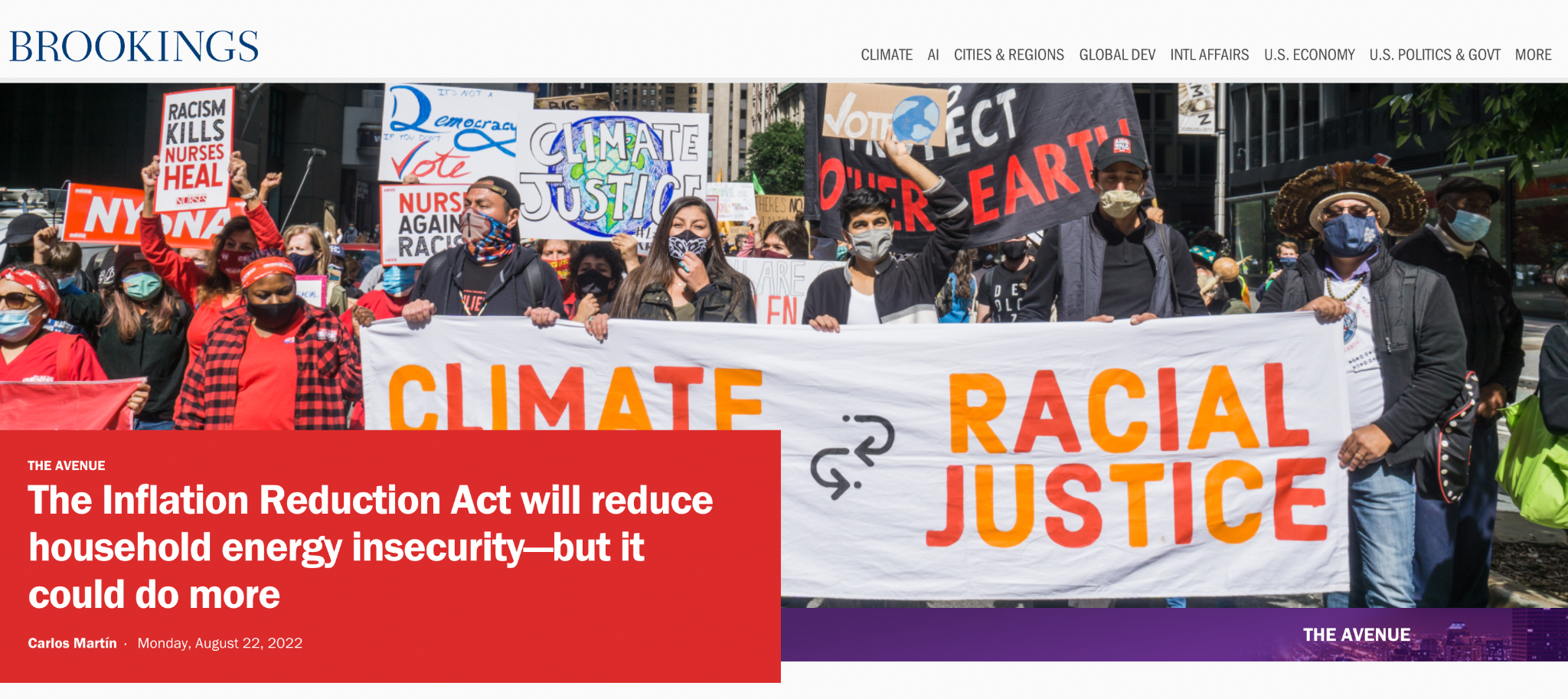 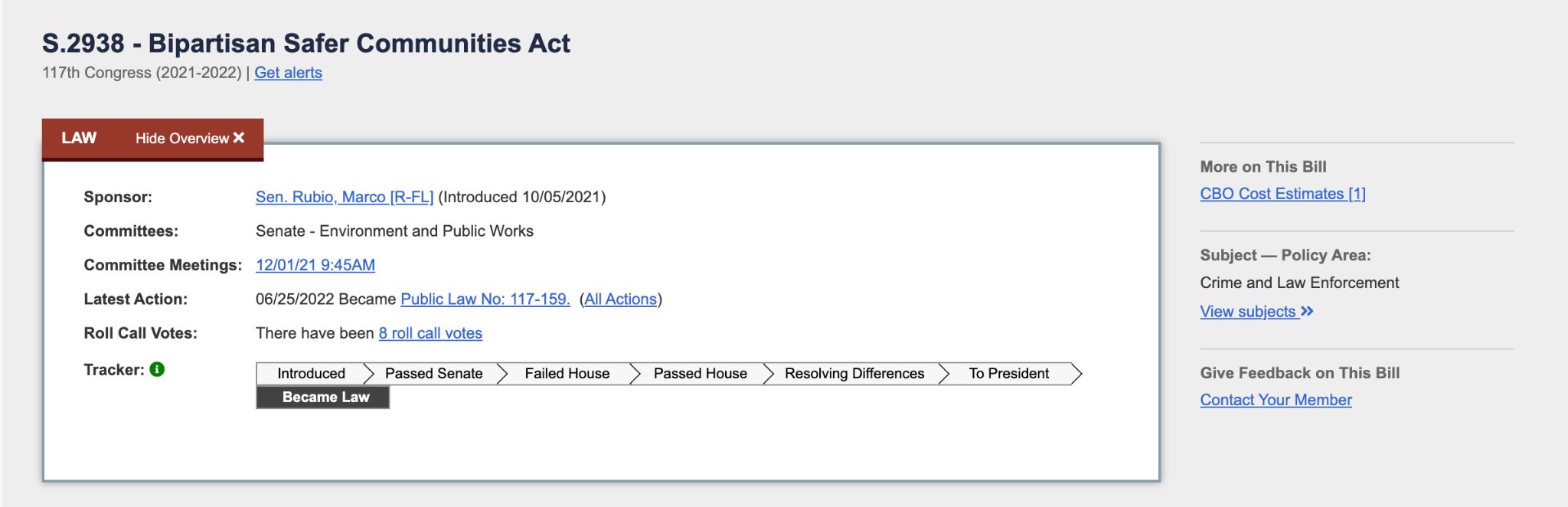 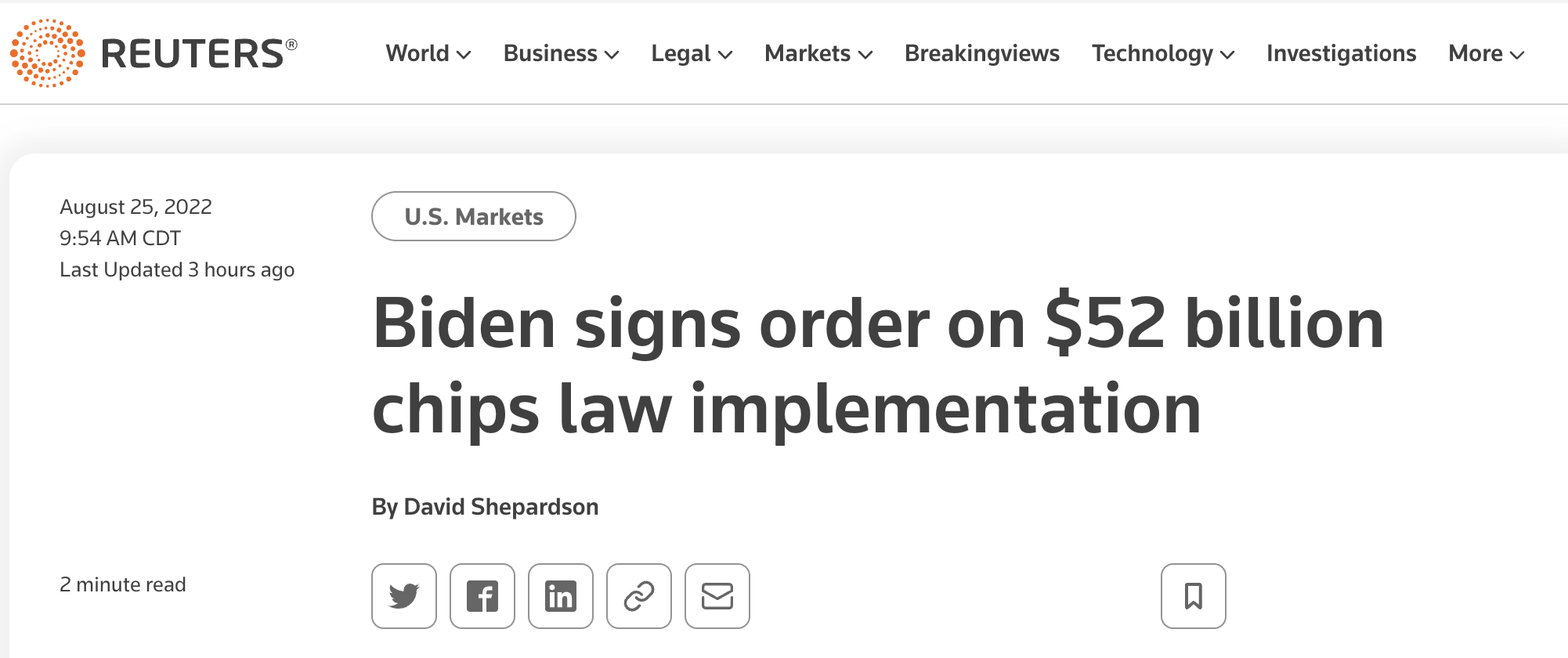 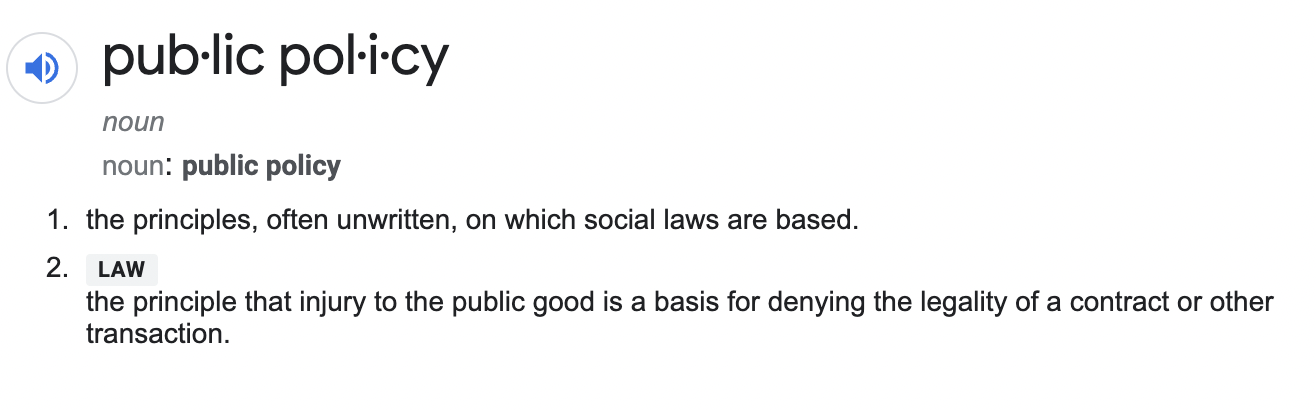 Public Policy
In its most simplest form, it’s about identifying a problem, locating causes of [x problem], and finding solutions to [x problem]. 

Problem → Cause → Solution
Public Policy — Examples
Education — public vs. private schools; who funds; student loans
Policing — how should police departments be run? 
Environment — how should we respond to climate change? 
Voting rights — what laws should be in place to expand access to the ballot box? 
Healthcare — cost of healthcare, insurance companies, how to regulate the industry? 
Economy — what should the minimum wage be? Regressive or progressive tax system? 
Transportation/Infrastructure — how much should we invest in roads and transportation? Broadband? 
Safety — gun reform? How do we create safer communities? 
Of course, drug policy — what we here at CADCA do
How to Think Through Public Policy
Must understand how government functions. 

Let’s do a Civics 101!
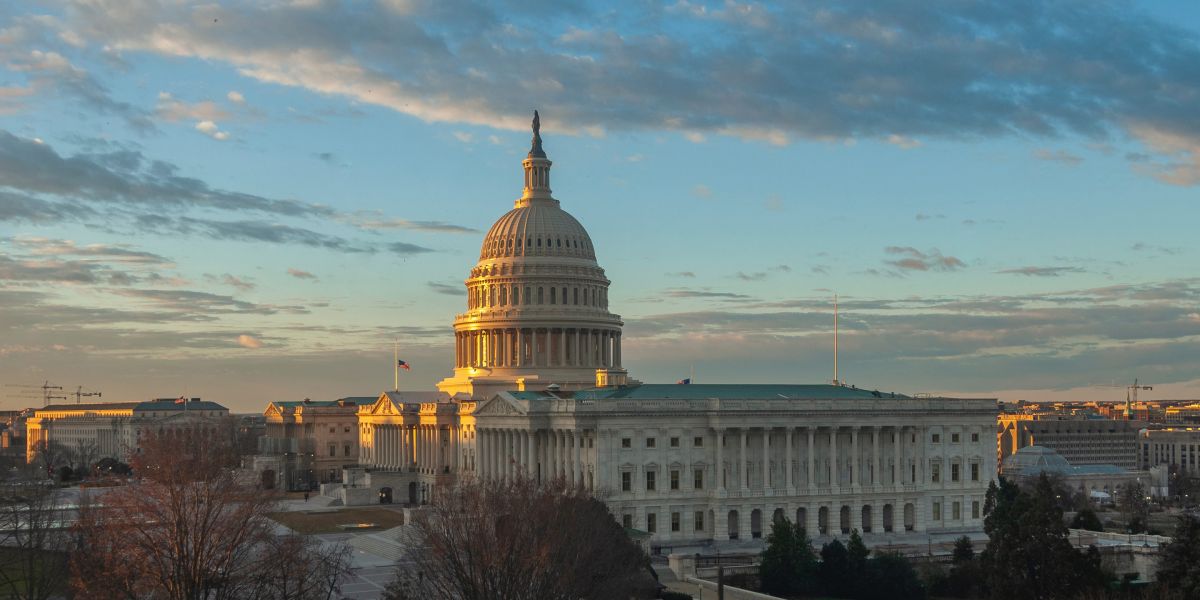 535 Members of Congress; 100 Senators (6-year term); 435 Representatives (2-year term

PURPOSE: Propose and pass laws
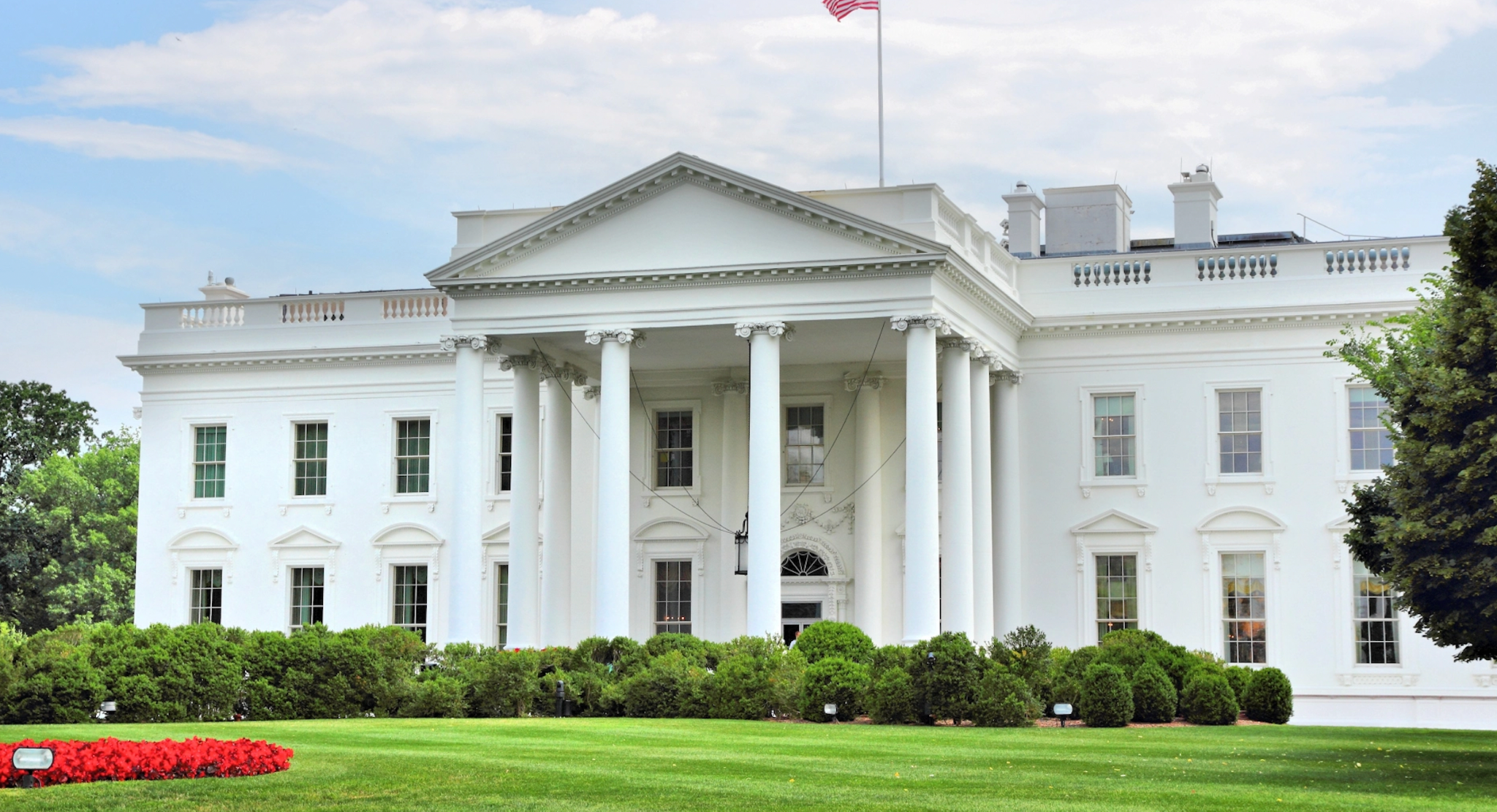 1 President (4-year term, maximum 8 years), 1 Vice President, and varied amount of cabinet-level officials 

PURPOSE: Enforce laws
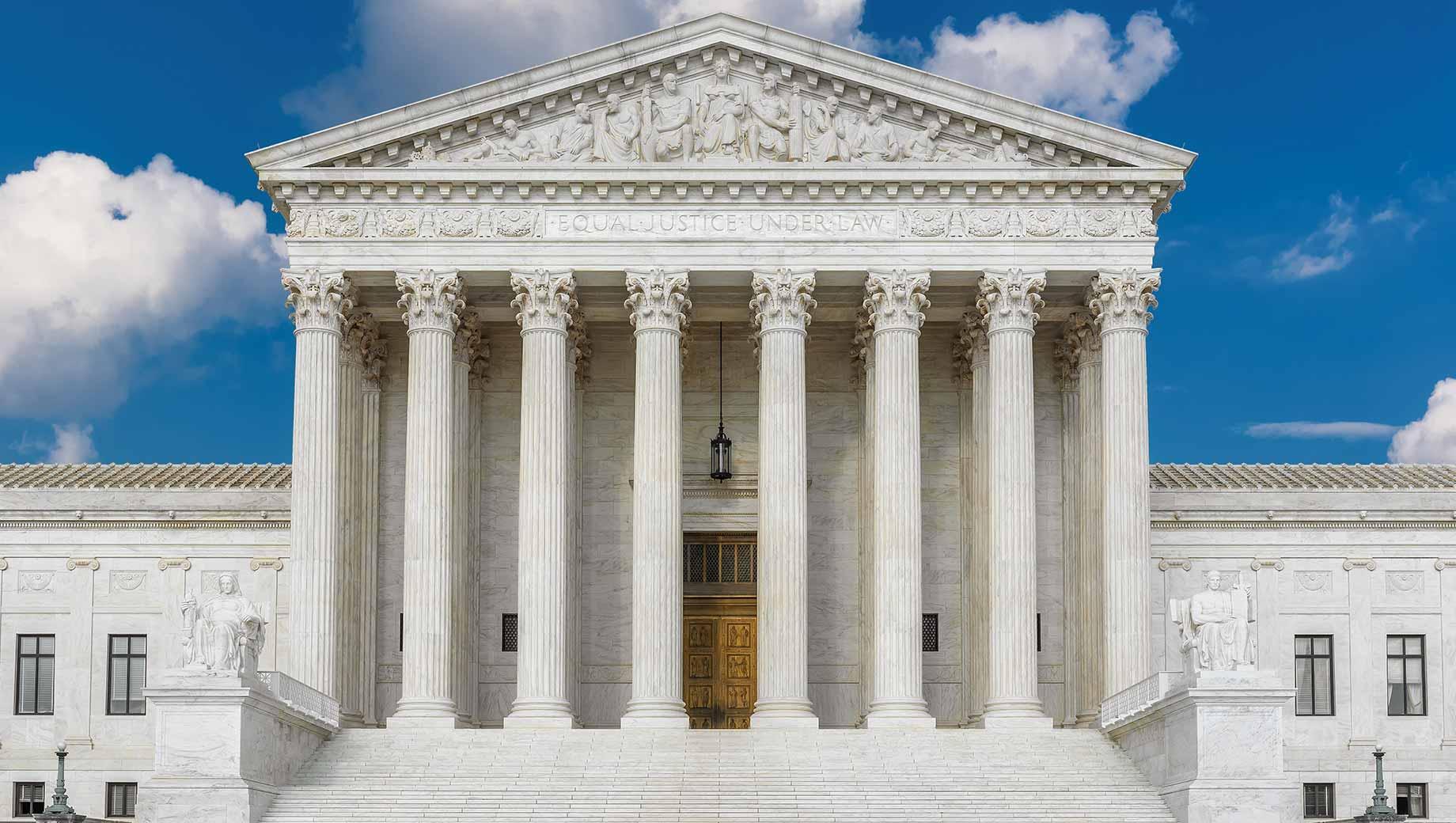 9 Supreme Court Justices (nominated by the President), serves for life

PURPOSE: Interpret Laws
What is most important for Public Policy — Congress
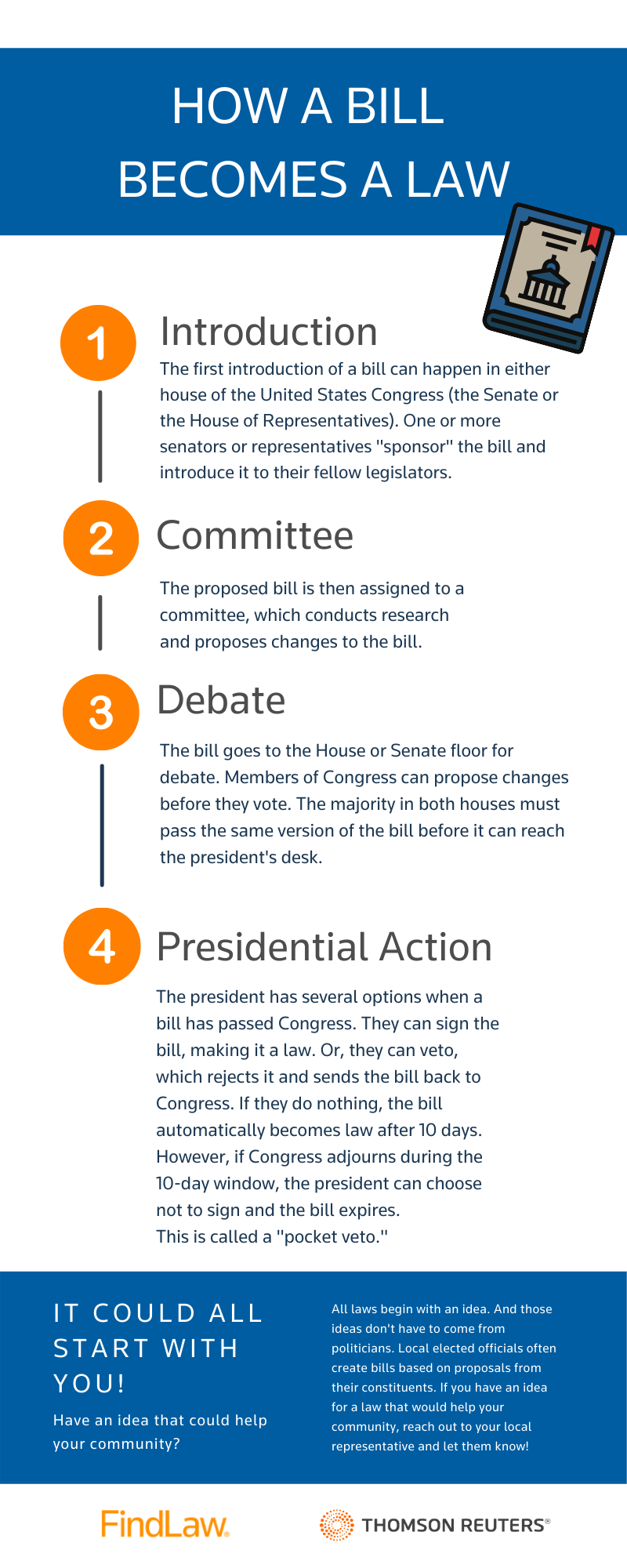 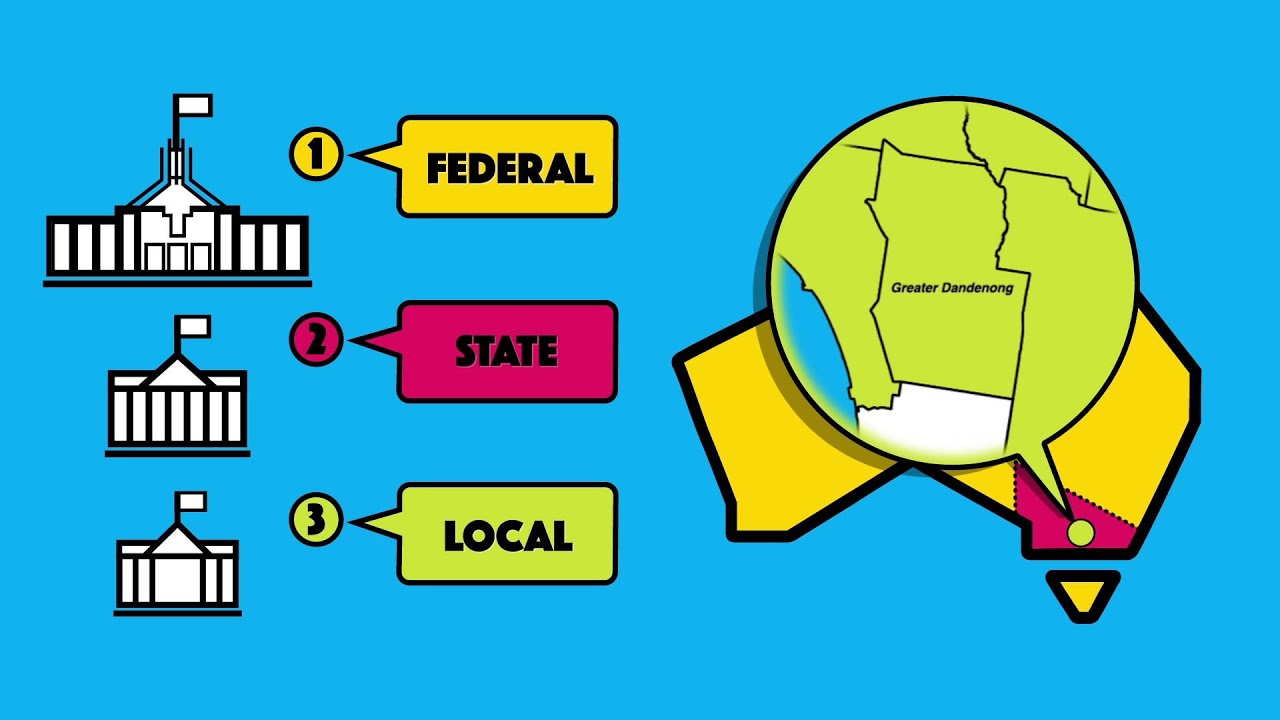 With a better understanding of government…
Now, it’s time to identifying the problem in your community

Ex. Drug policy — underage drinking, usage of vapes, marijuana consumption. 

What is the problem in your community? 

This will be the basis for the policy you end up creating.
How to think about the causes
Two tracks: 

Qualitative data in your community/state

Quantitative data in your community/state
Make your data/story compelling
How long has it been a problem? Short vs. Long-term? 

Sample size – how many people were surveyed? Enough? 

What are the assumptions? Any leaps in logic? 

Easily refutable? What does the other side think?
Solution
Here at CADCA, we think through seven different strategies: 

Provide information 
Enhance skills
Provide support
Enhance/reduce barriers
Consequences (incentives and disincentives)
Change physical design
Modify/change policies
Part 2
Where YOU fit in

How can you and your coalition become a better advocate and strategist in passing public policy?
Example from “Miss Sloane”
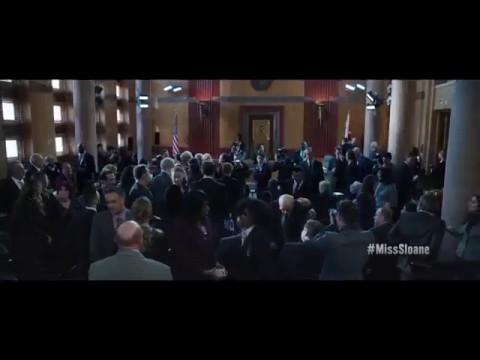 Example from “Miss Sloane”
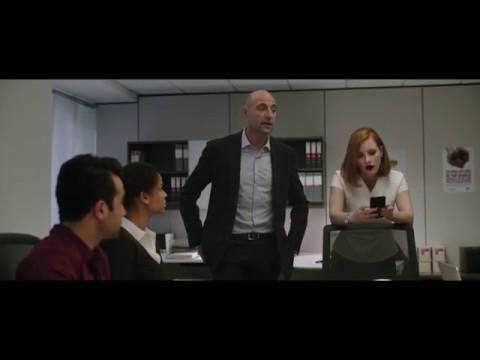 Key words and phrases
Foresight 
Anticipating your opponent’s moves
Advising counter measures
Using resources 
Winner plots one step ahead of the opposition 
Making sure you surprise them and they don’t surprise you 
Grassroots action 
Working influential Senators 
Identify who holds sway 
Don’t just waltz into a Senator’s office and make your case – find who they trust, who they can’t afford to piss off

NOTE: DFC recipients may NOT lobby.
Let’s think about Strategy in Public Policy
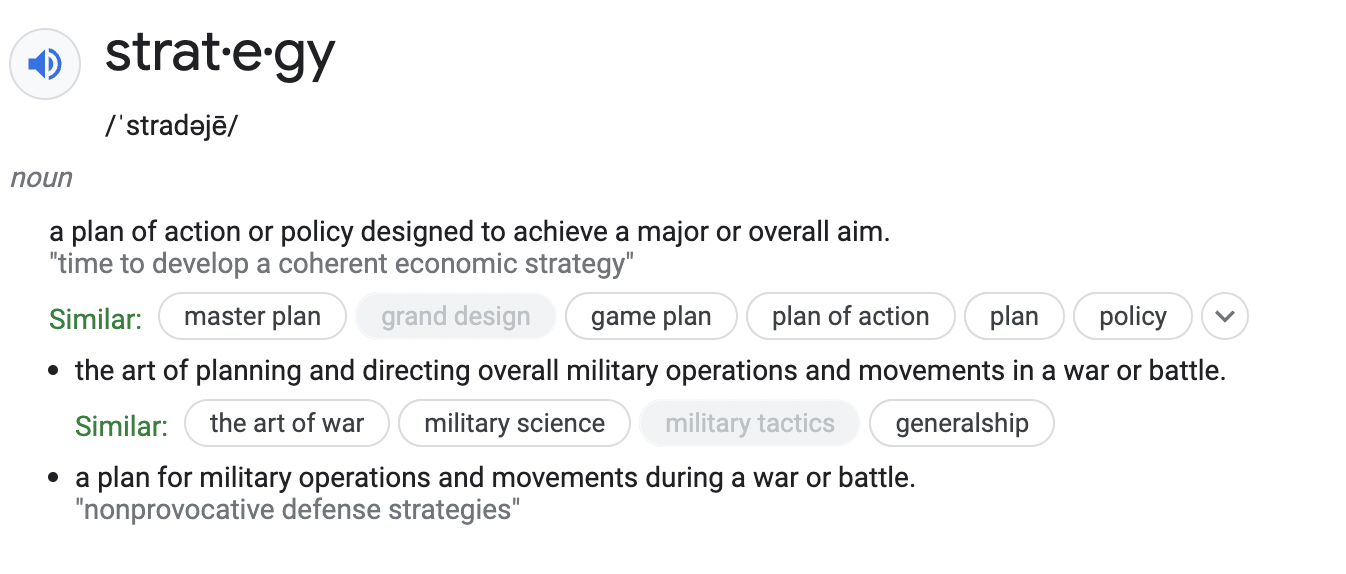 Strategy
Strategy is not just about getting from “A” to “B”
A
B
Strategy
Strategy will always be filled with unexpected roadblocks
B
A
Strategy
So it’s about anticipating and working around them
B
A
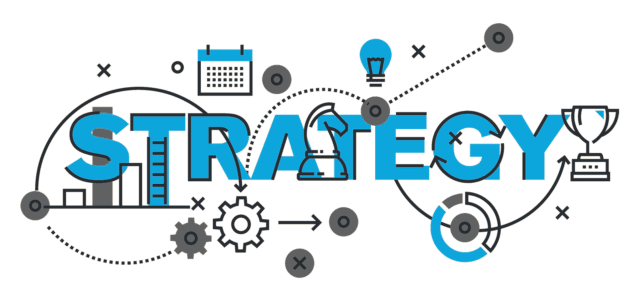 Strategy
The outcome is the same (winning), but the process is what matters 

Thinking about the steps 

Thinking through the various advantages and disadvantages 

And that requires not only strategy but also foresight
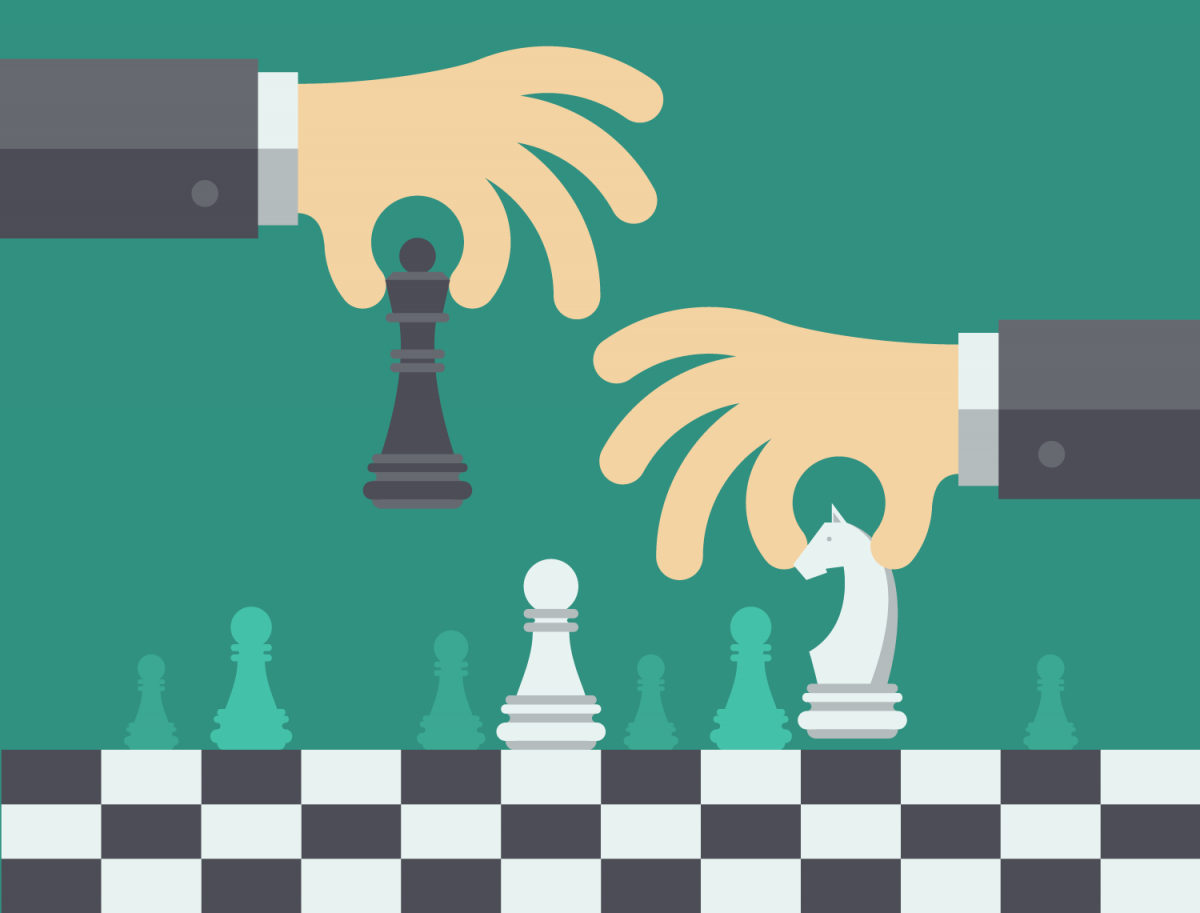 Foresight
Involves opponent usually 
Consider what your power leverage is
What is in your power? In your favor? 
What isn’t in your power and favor? How do you respond? 
Take advantage of your strengths 
End goal: Win
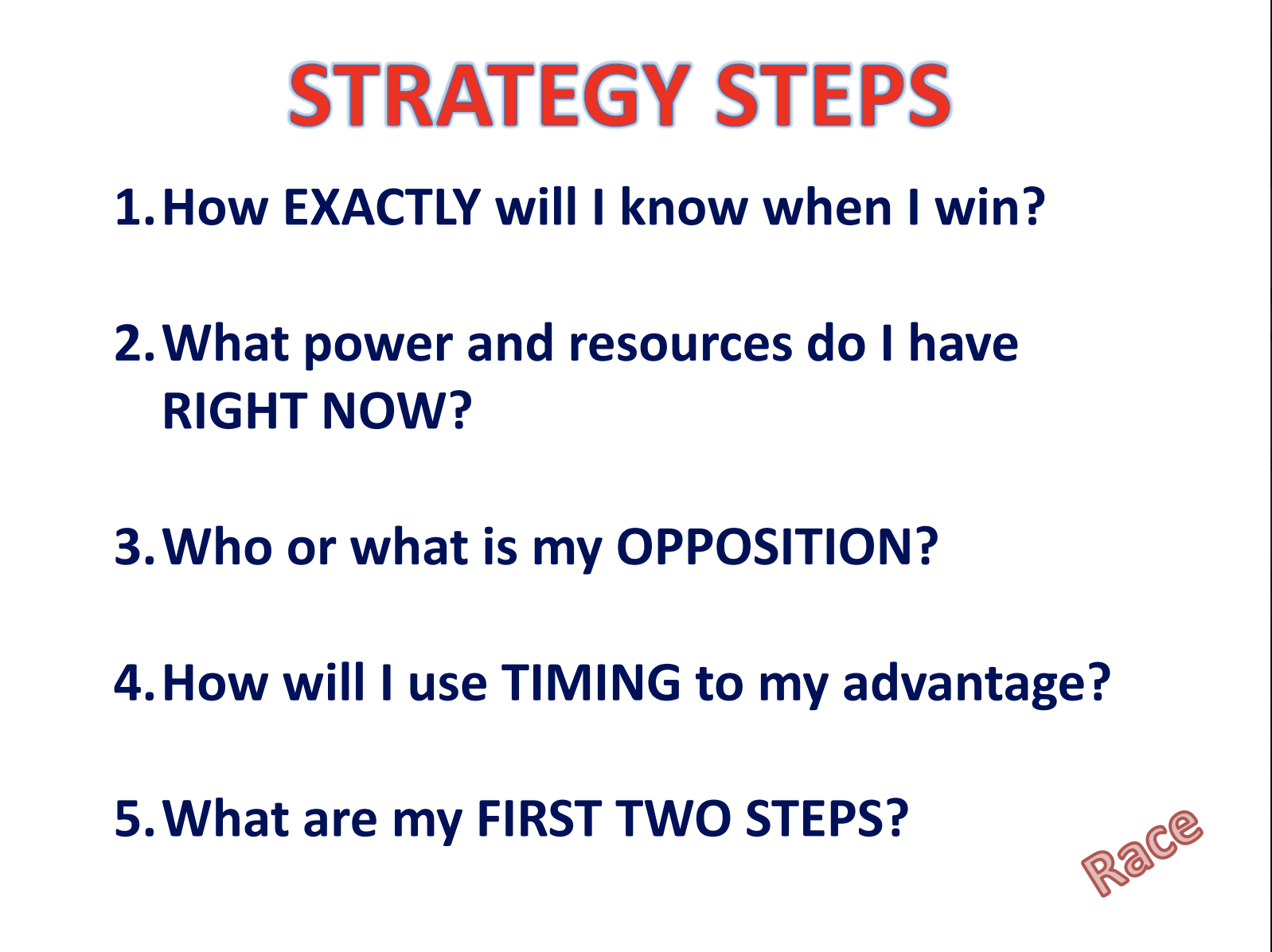 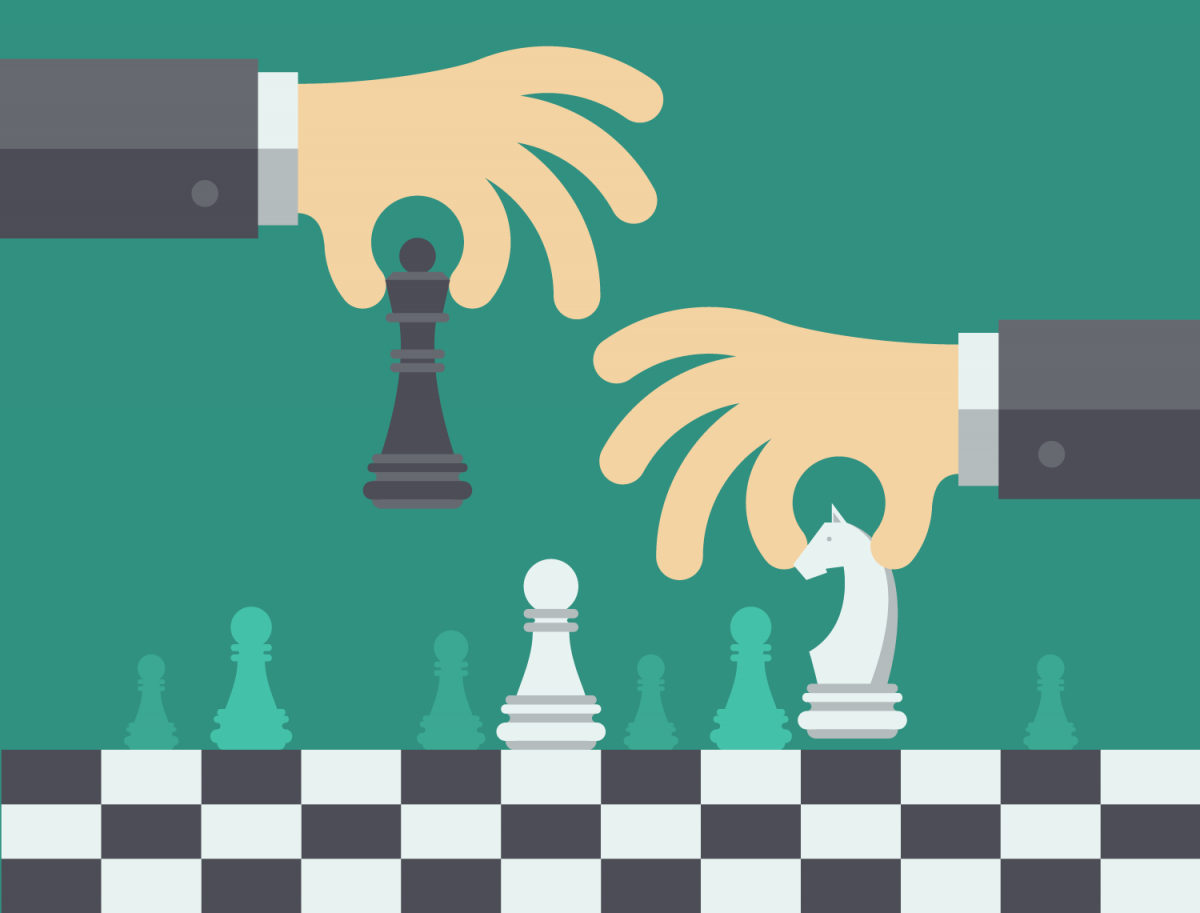 Foresight
Involves opponent usually 
Consider what your power leverage is
What is in your power? In your favor? 
What isn’t in your power and favor? How do you respond? 
Take advantage of your strengths 
End goal: Win
Next: Applying it to the levels of change
Community Coalition-Building 
Civic Advocacy 
Lobbying
Grassroots Demonstrating
Civil Disobedience
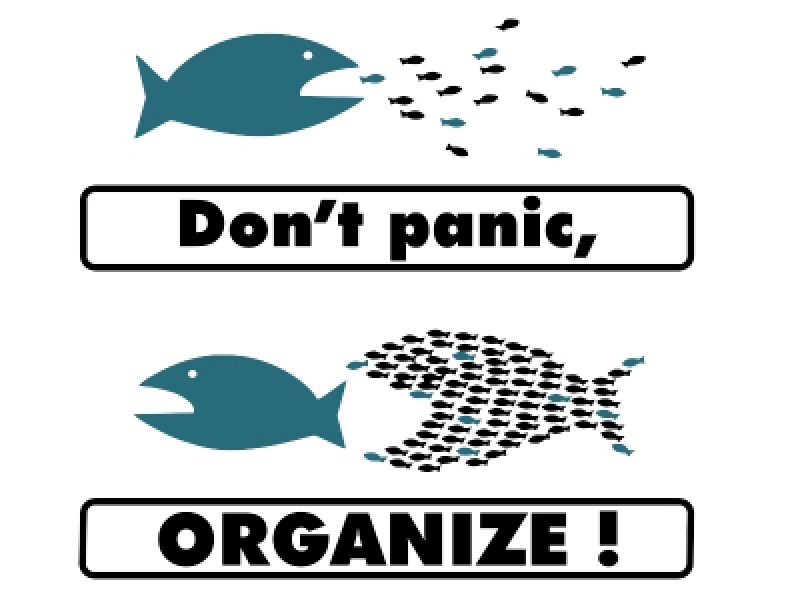 Coalition building
Coalition: An alliance of tactical groups formed to oppose a common foe and work toward a common goal

Solid leadership is needed
Have a clear intention
Work together to achieve a goal
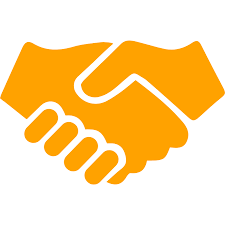 Community Youth Activism
Policy Committee
Example: “Catalyst”
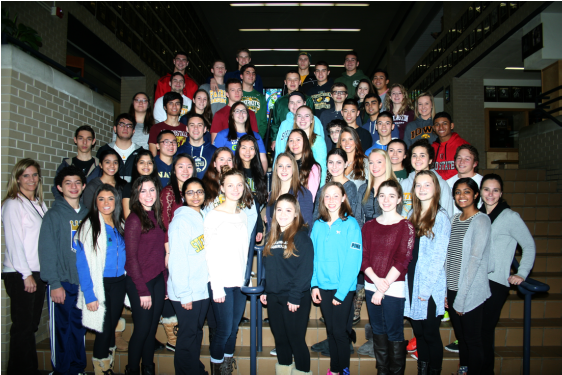 Human Resources
Sender School Outreach
Community Outreach
Marijuana Legislation Committee
Parent Committee
SHS Outreach
Civic Advocacy
Working with legislators and lawmakers to create change 

Local, state, and federal-level politics
 
Requires good communication skills and research 

Focus is on challenging or changing existing laws
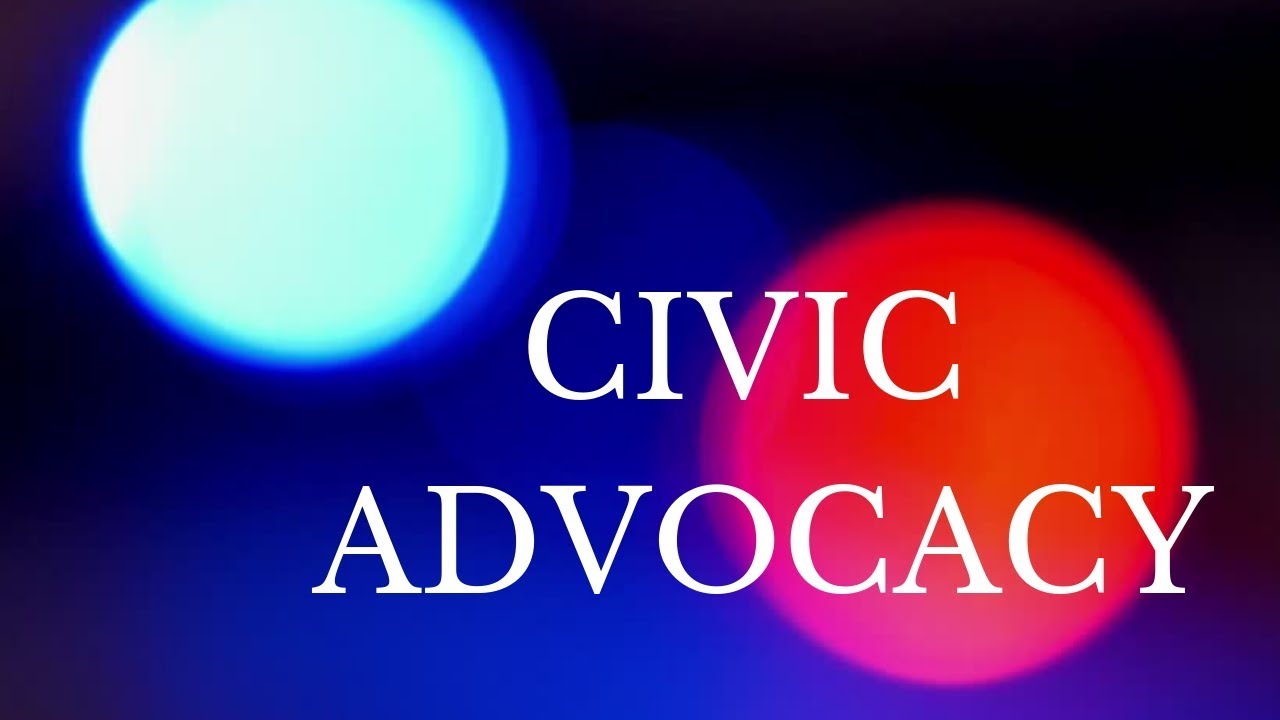 Lobbying
Advancing a specific POLICY agenda through the legislative process

Requires knowledge of how laws are made

Focus is usually on creating NEW laws or
enforcement measures

Direct communication with legislators or
legislative staff
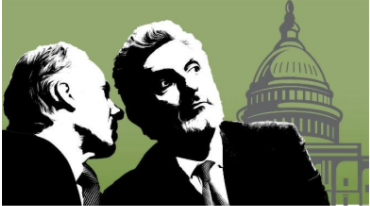 Grassroots Demonstrations
Using the power of large groups to force pressure on those in power

Often about the entire SYSTEM rather than specific policies 

More confrontational method

Best when many demonstrations are coordinated simultaneously
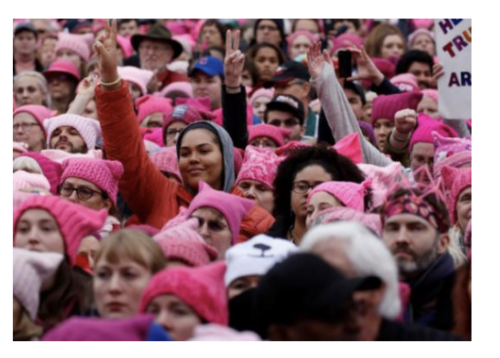 Civil Disobedience
Refusal to obey unjust and immoral laws

Appealing to one’s sense of justice

Open, non-violent, and public
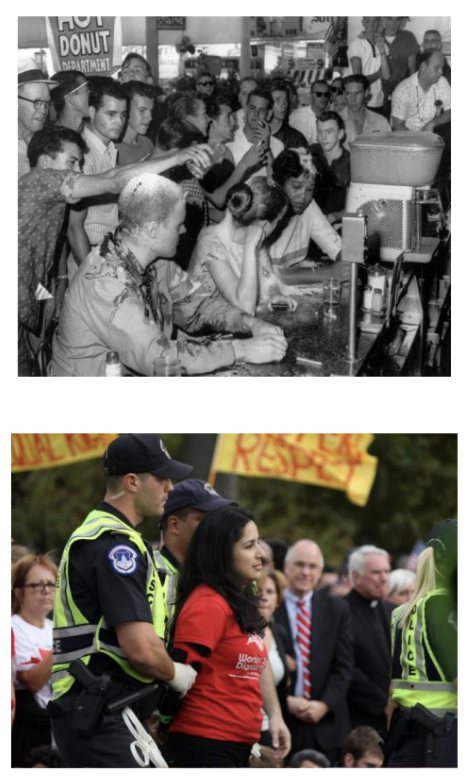 How will you use your voice?
Questions?
CADCA.org
Resources & Evaluation:
Resources and slides are posted to the CADCA Webinar Wednesday page here: 
https://www.cadca.org/resources/cadcas-2021-webinar-wednesdays

  

The recording of this webinar will be available on the CADCA webinar Wednesday page in the days following.  

  

Thank you for joining us today! Please be sure to complete the evaluation:   https://research.zarca.com/r/2TUEq0
Please join us for our next webinar on 9/21/22 to discuss How Social Media helps your communities